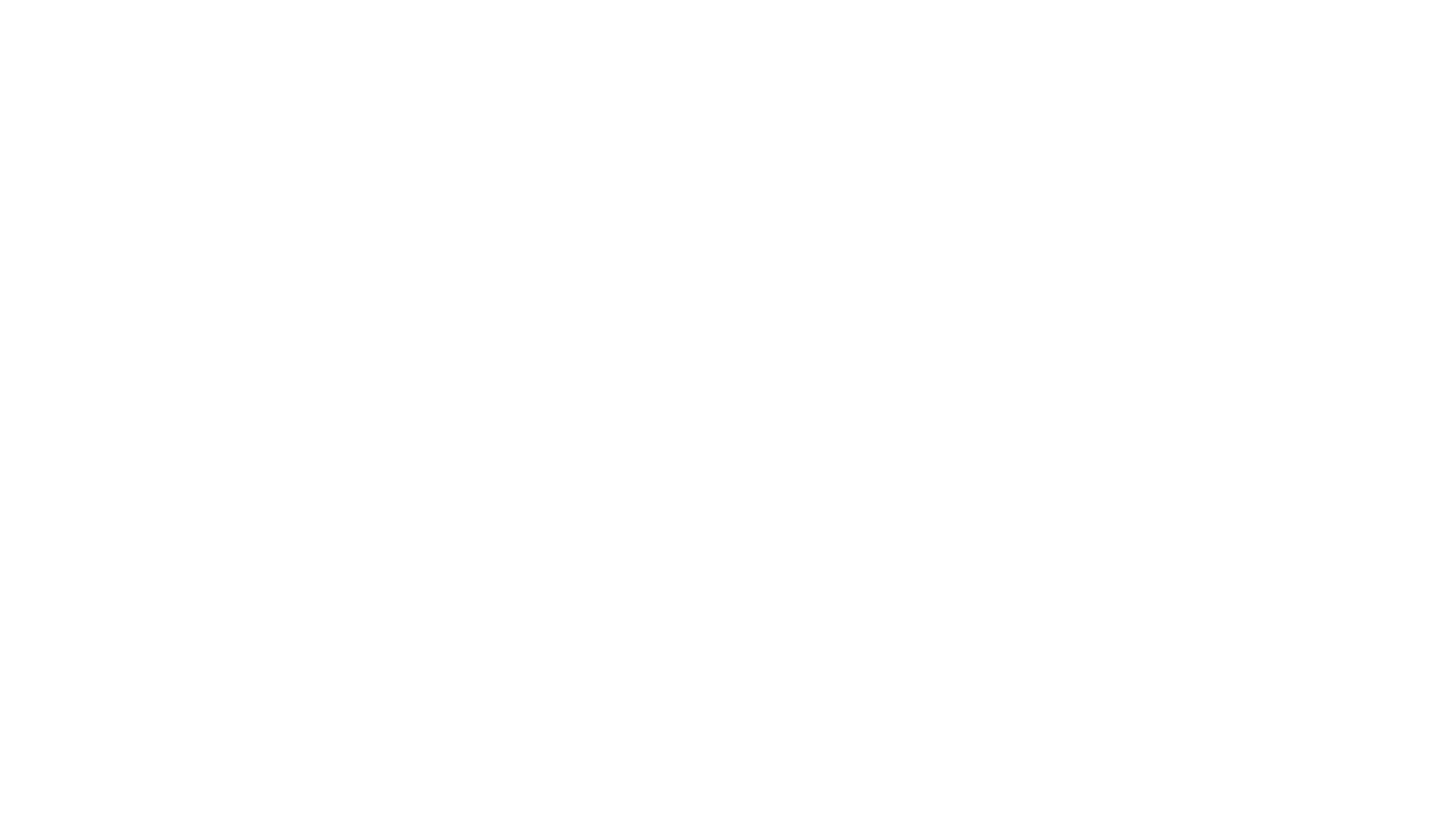 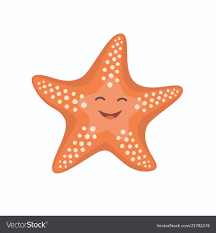 Monday March 30, 2020
Day 1
Starfish GroupPhonics Phase 5
What are these sounds?
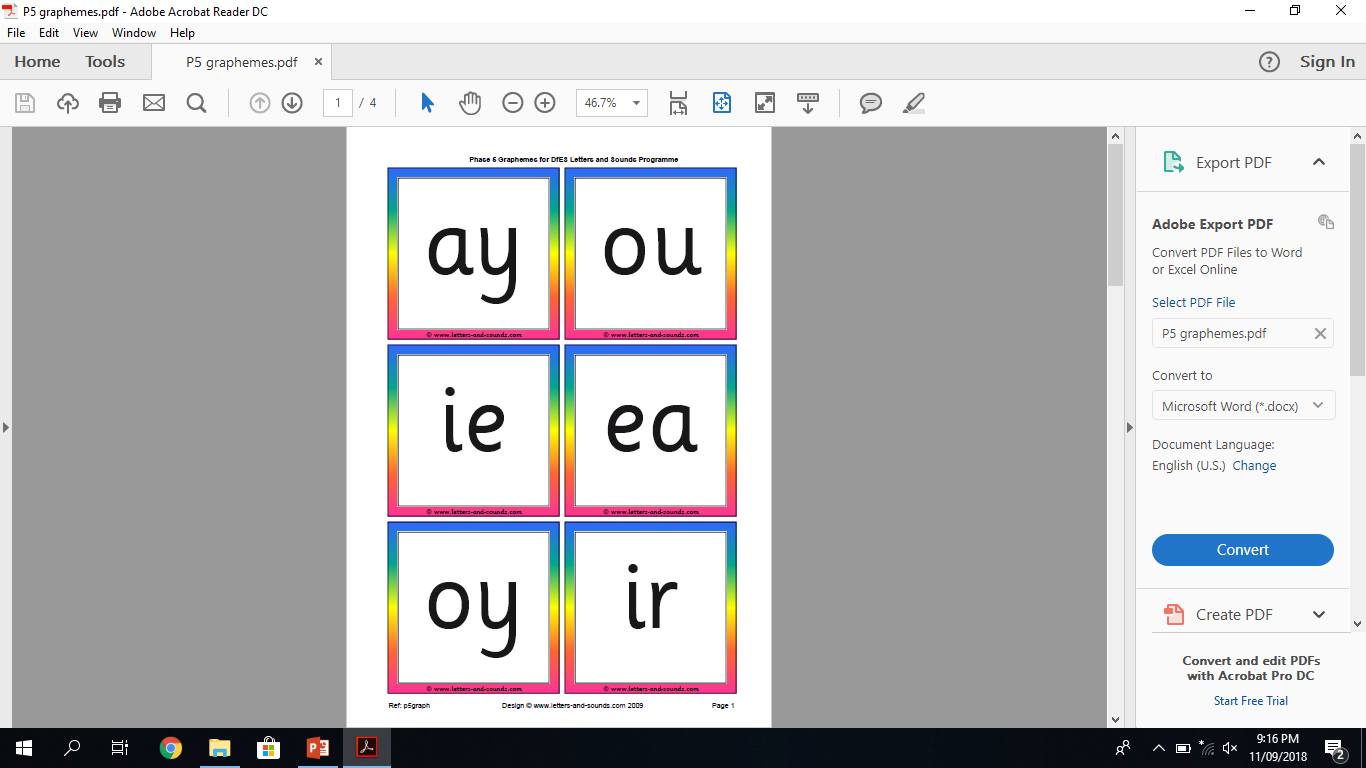 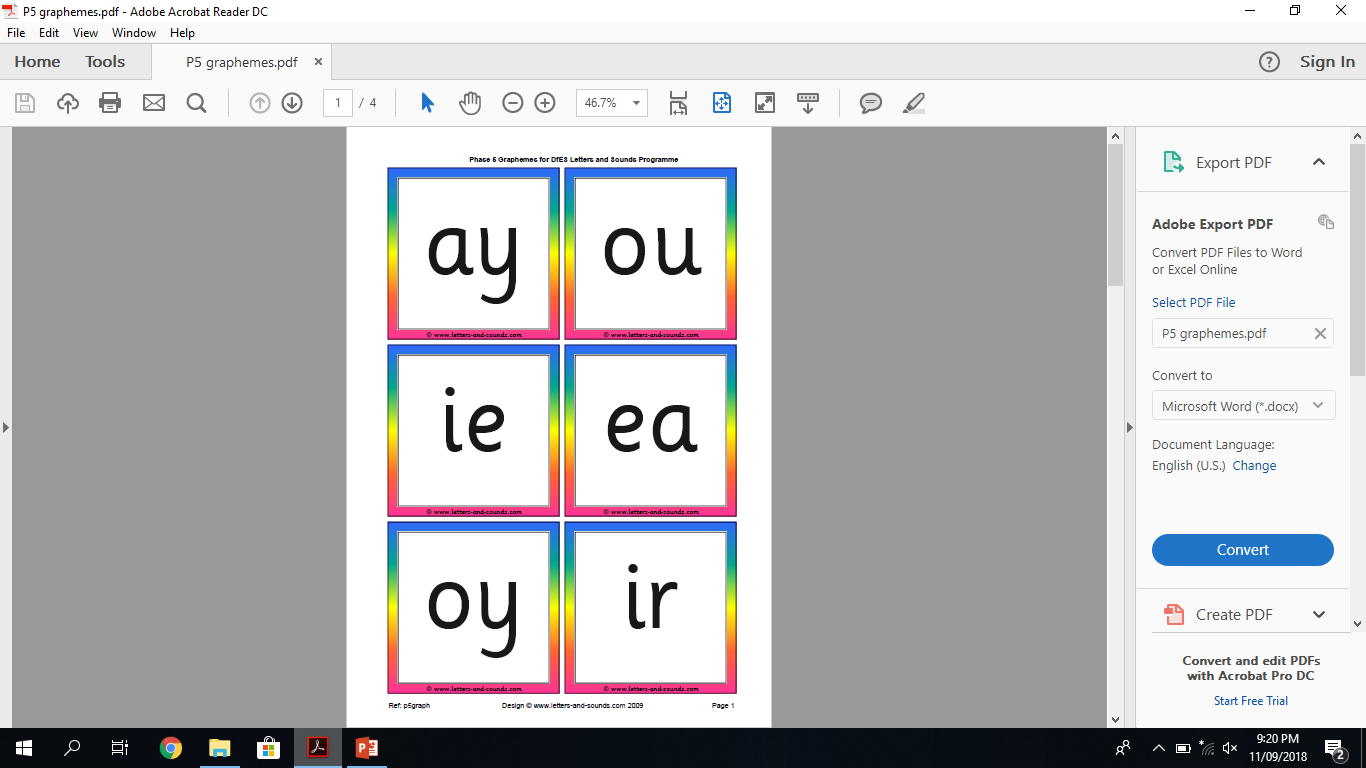 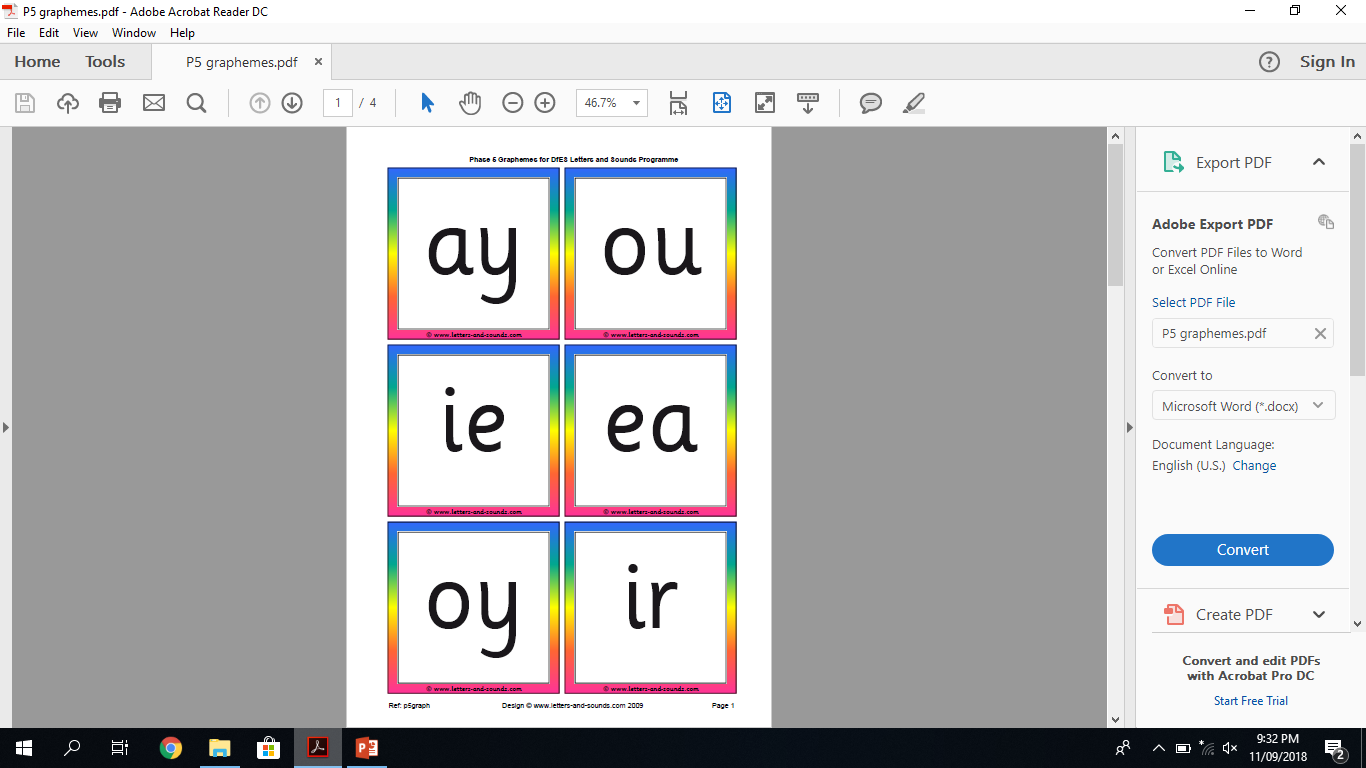 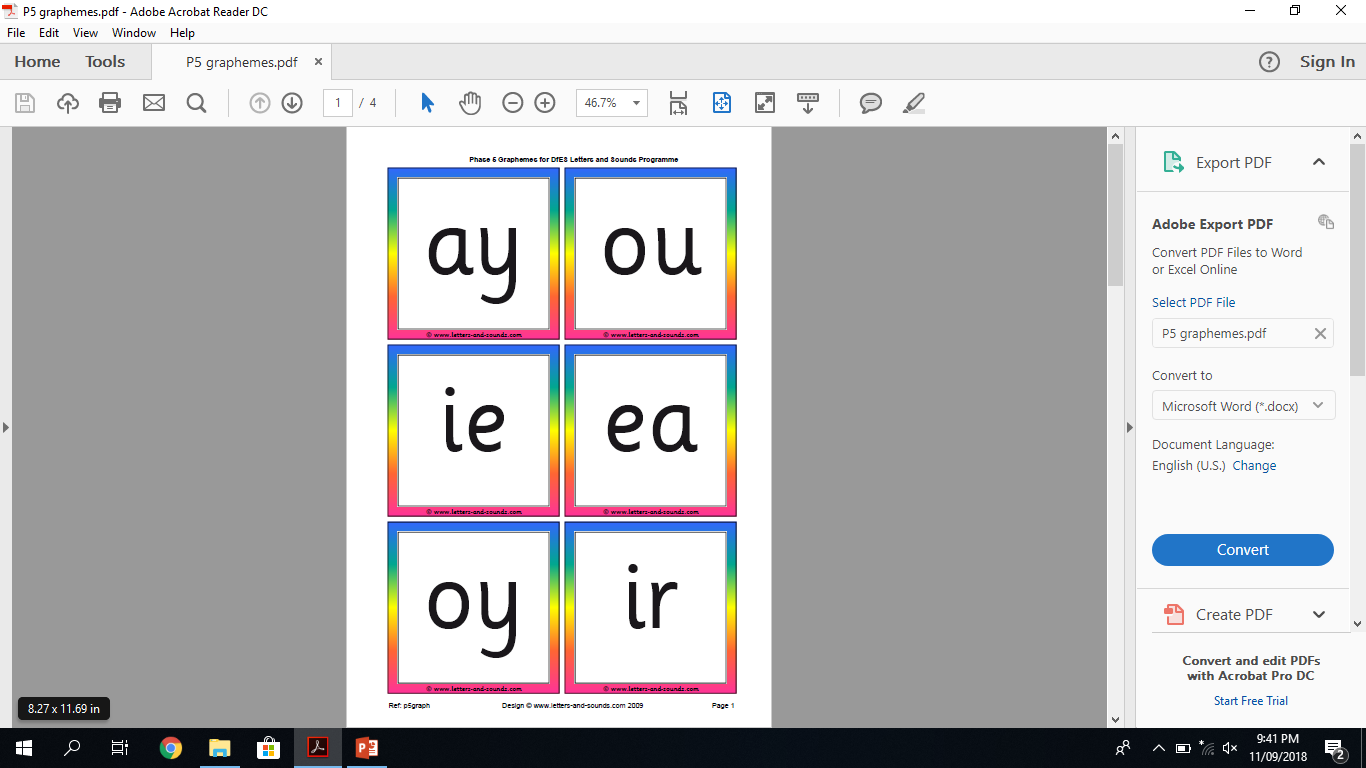 sound
pie
meat
tray
What is this sound?









It usually comes at the end of a word.
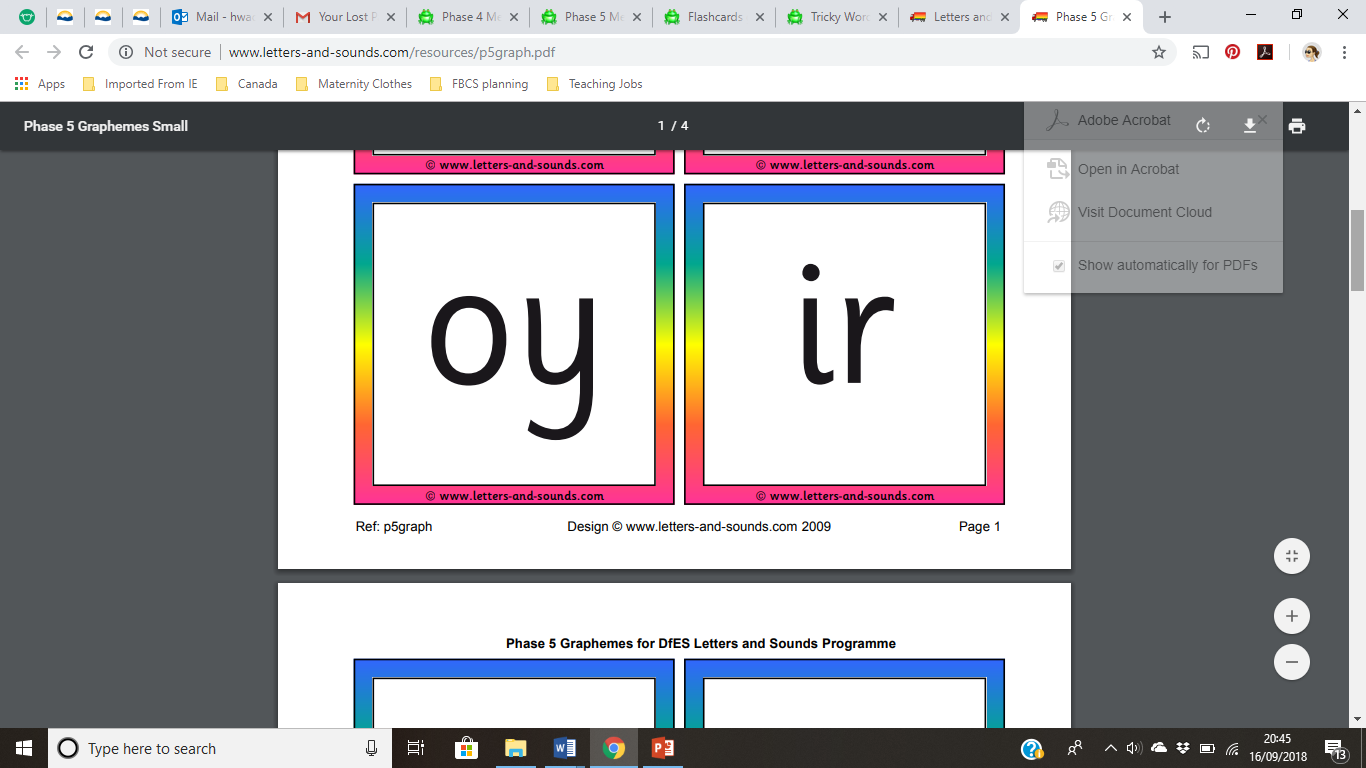 How else can you spell the /oy/ sound?
oi
It usually comes in the middle of a word.
Click on the blue box to find out the answer!
Can you read these /oy/ words?


boy        toy        joy
Look at the words. Can you spell these /oy/ words before they disappear? 
(Click anywhere on the screen to start the magic!)


enjoy     royal     Roy
Can you read these /oy/ words?


annoy     annoying     oyster
Can you read this?
Can I play with this toy?
Well done Starfish!

You completed Day 1!


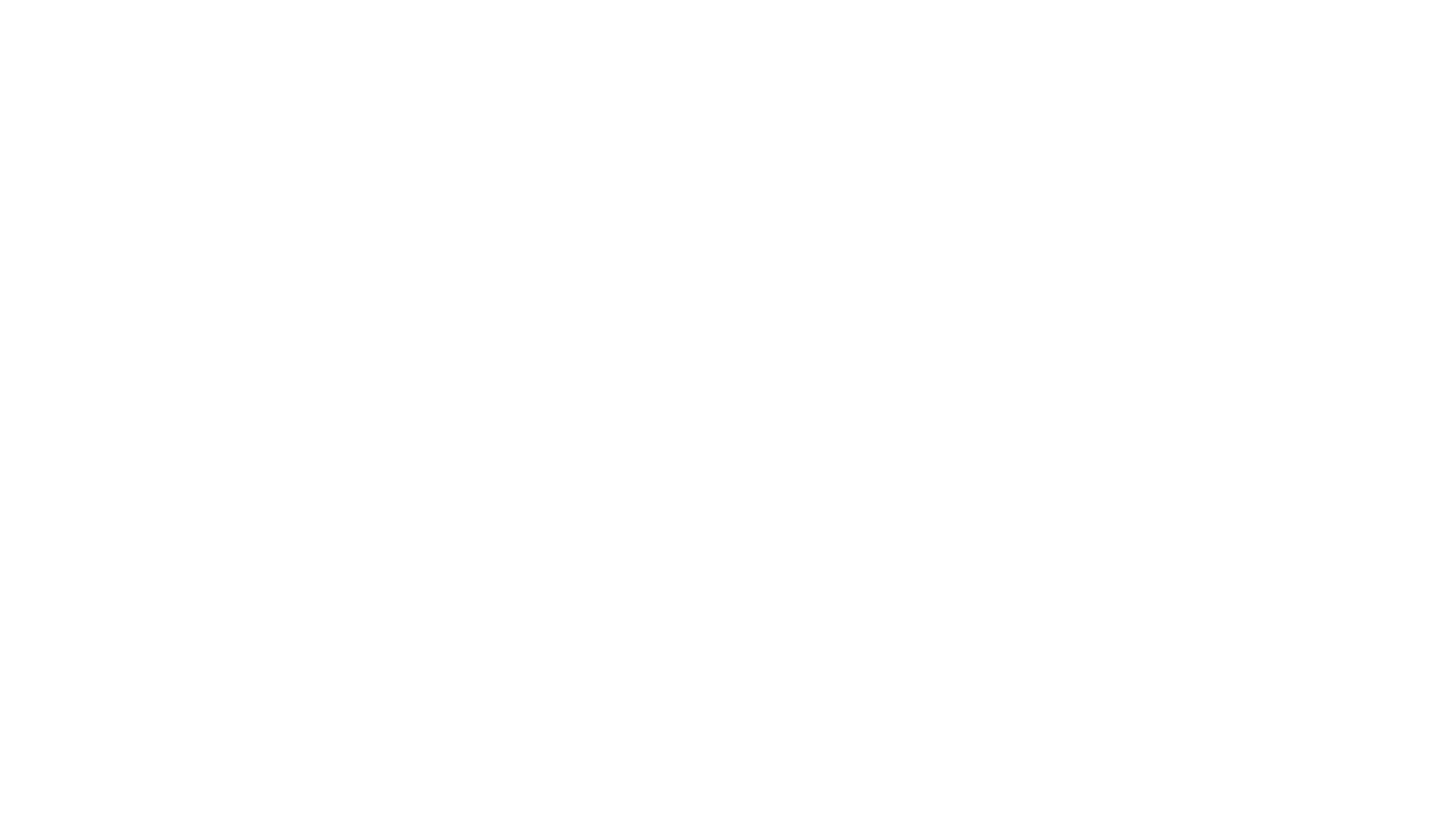 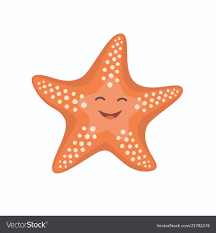 Tuesday March 31, 2020
Day 2
Starfish GroupPhonics Phase 5
What are these sounds?
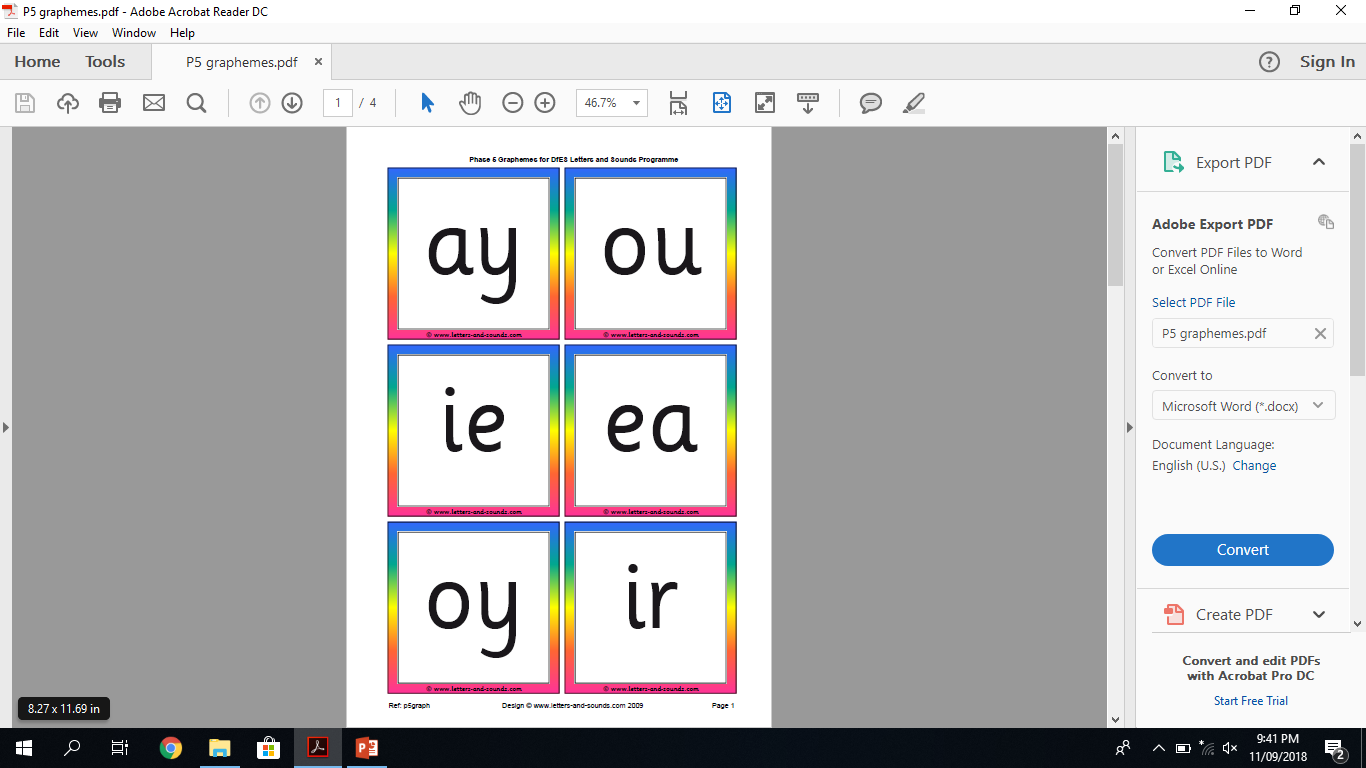 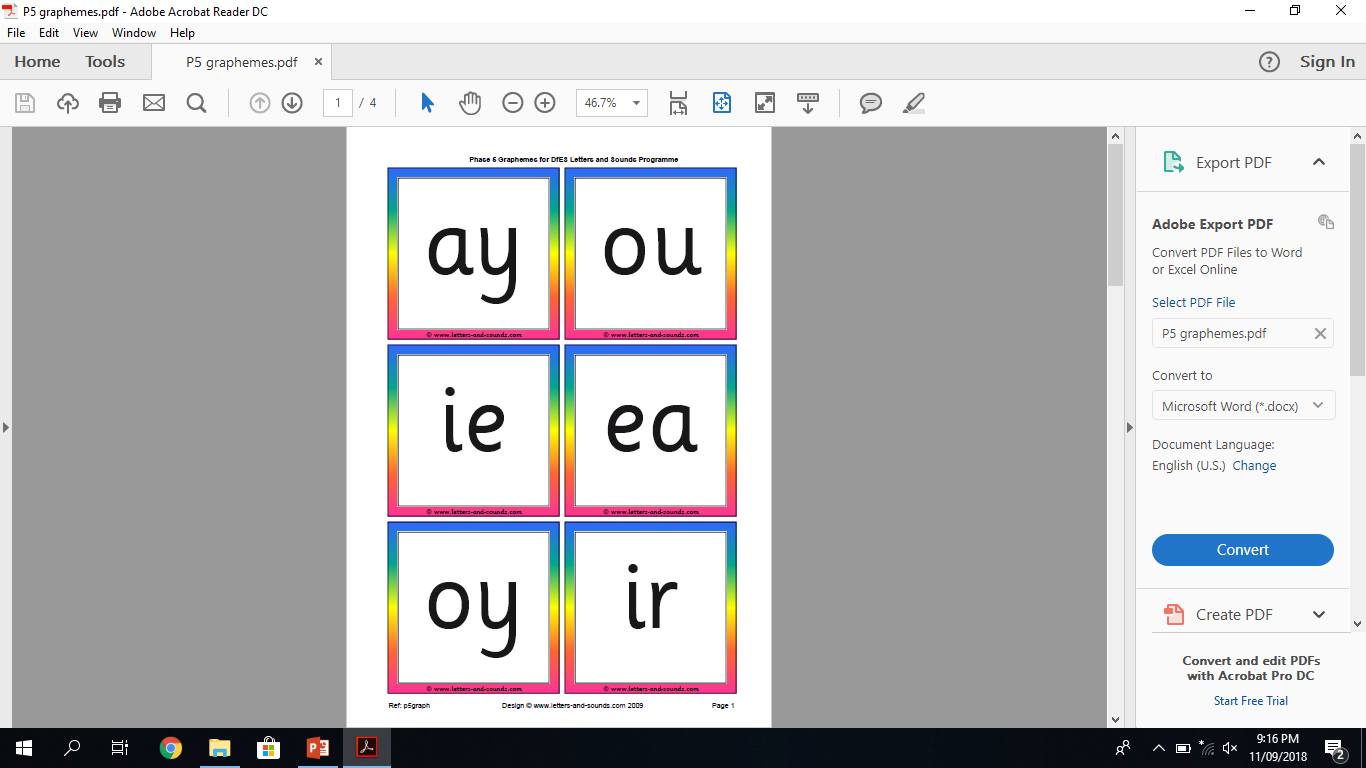 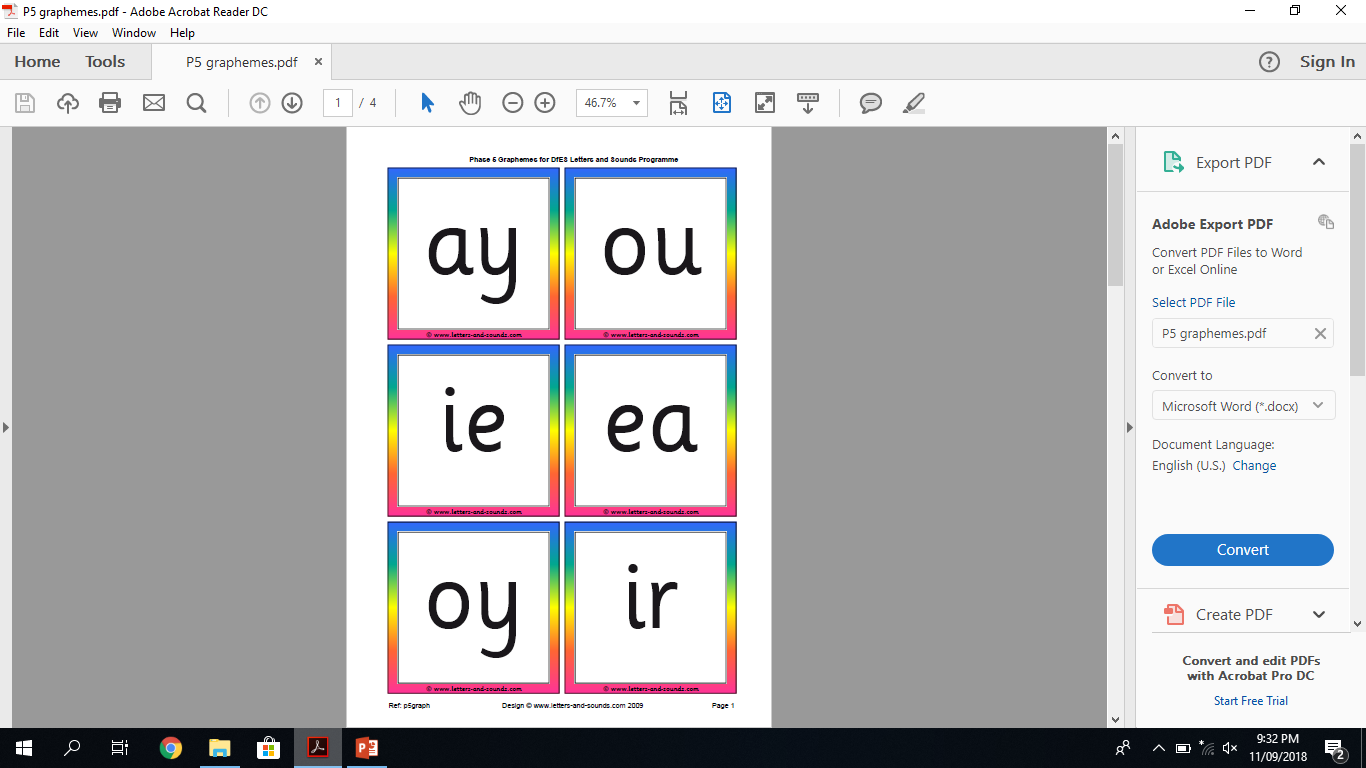 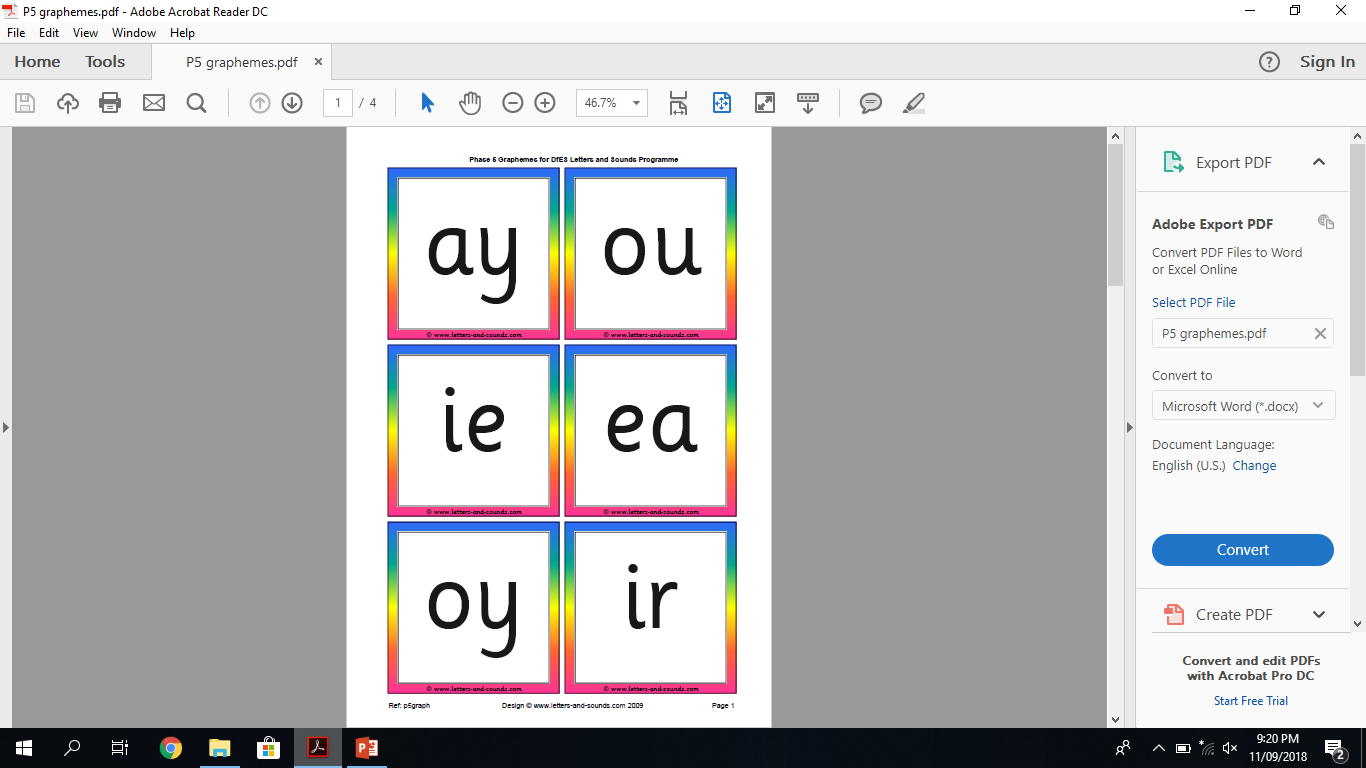 meat
pie
tray
sound
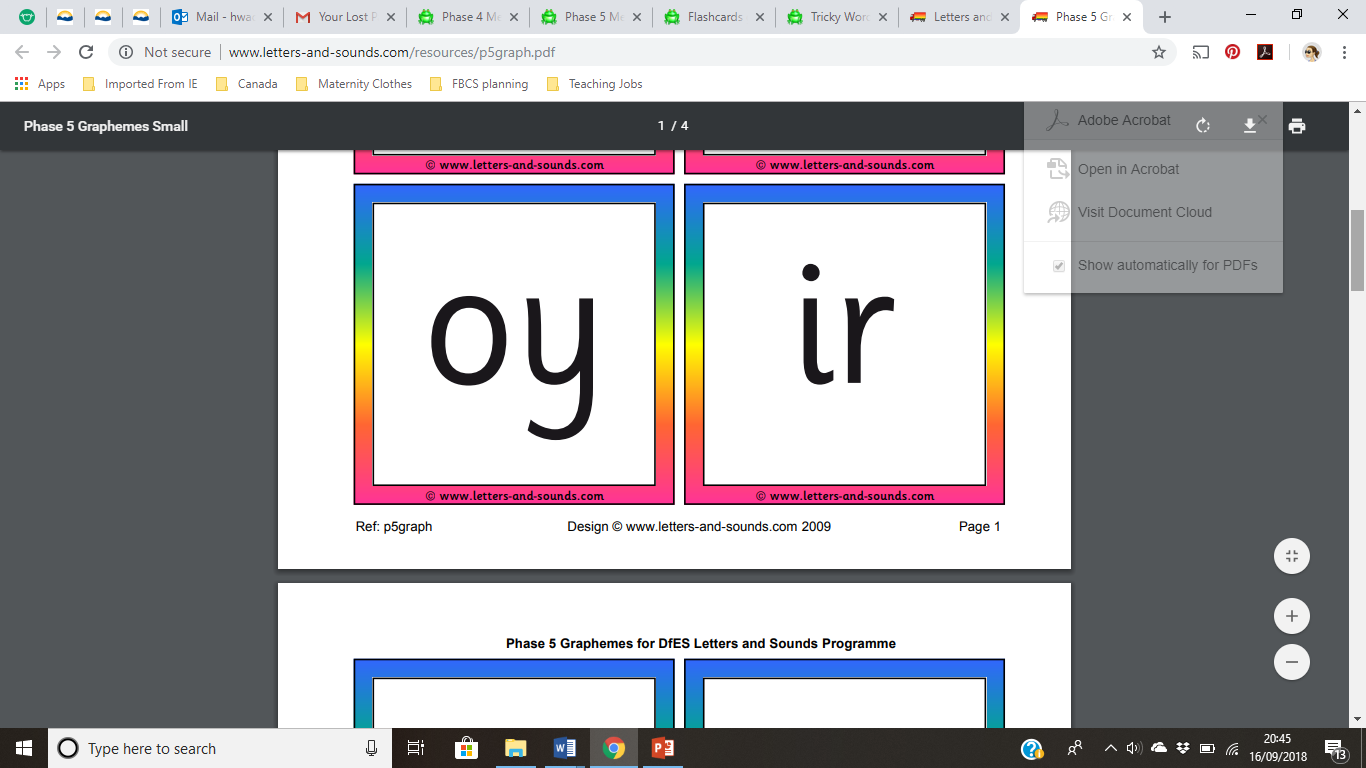 boy
What is this sound?












It can be in the middle or the end of a word.
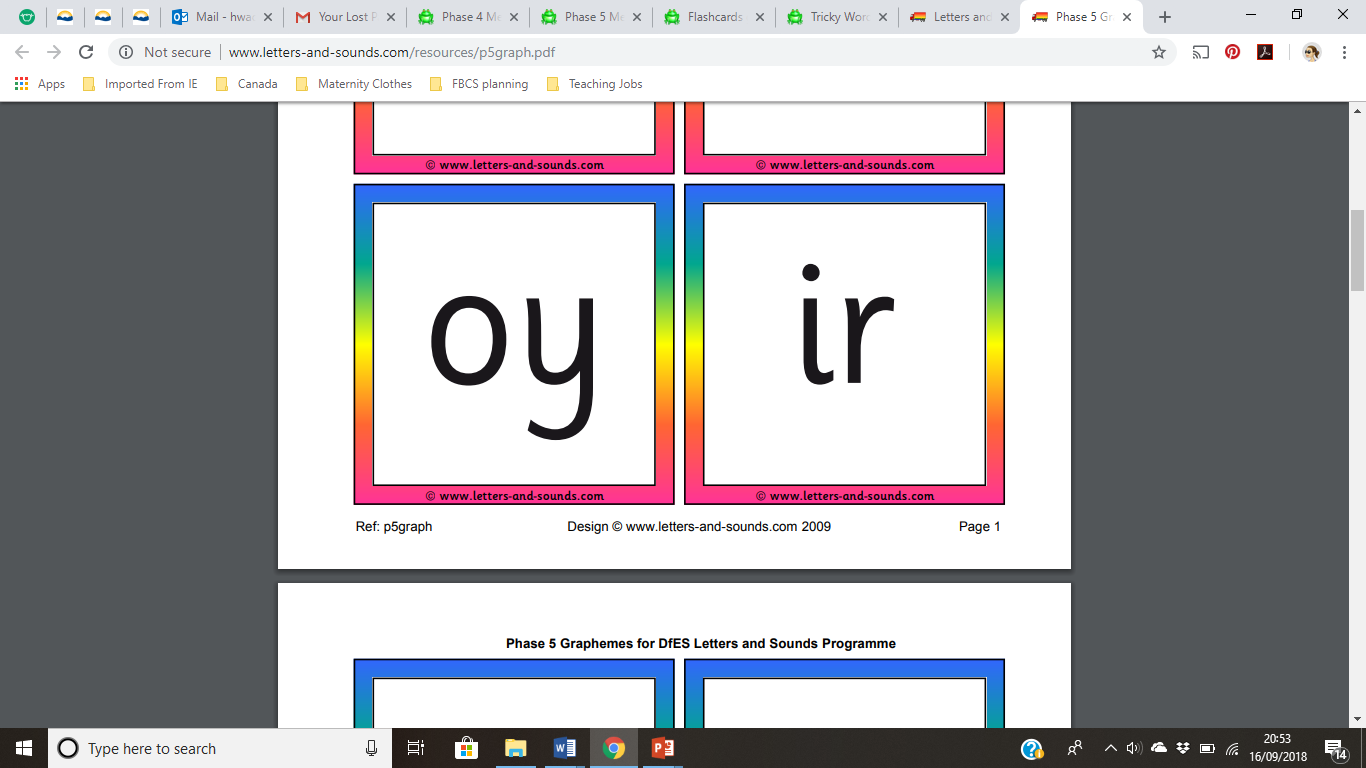 How else can you spell this sound?
er
Click on the blue box to find out the answer!
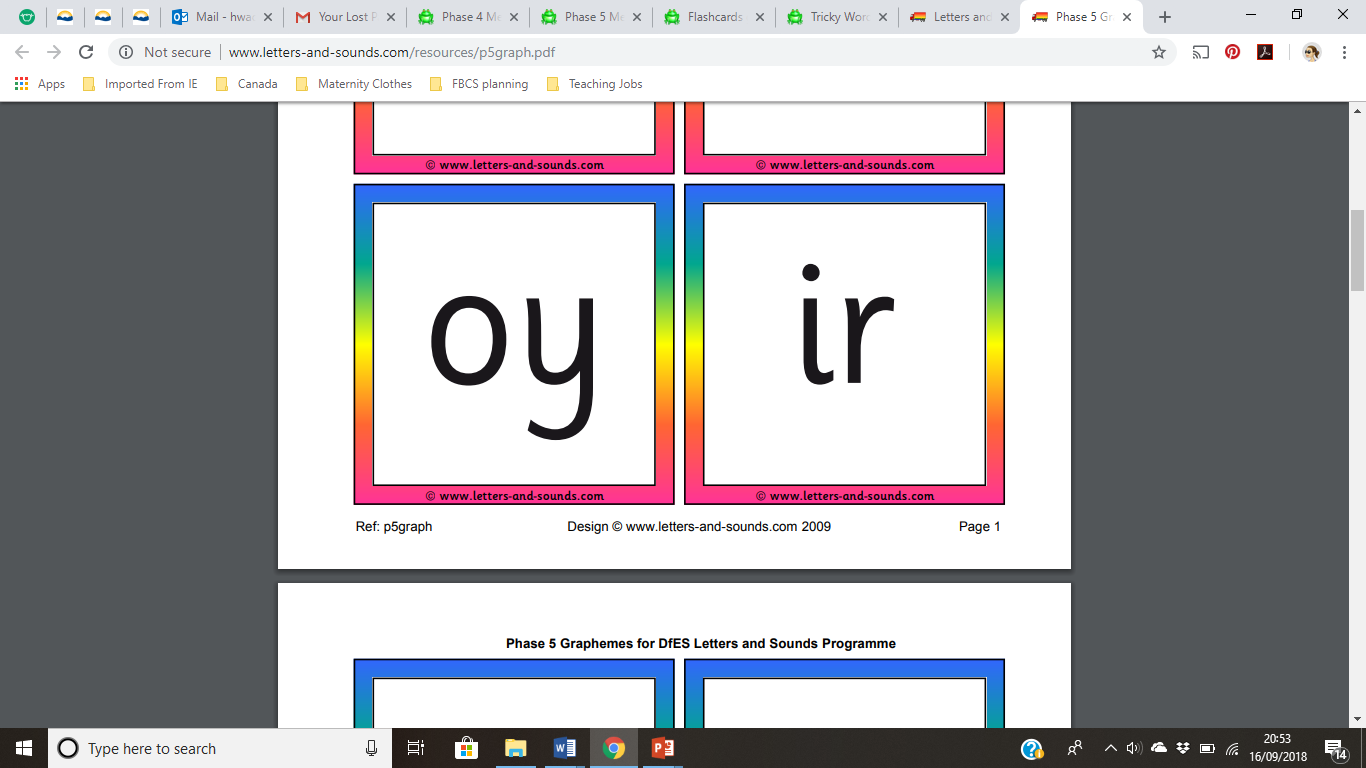 Can you read these /ir/ words:


sir        girl        bird
Can you spell these /ir/ words before they disappear? 

(You have 5 seconds per word before it disappears. Click once for the first word, once more for the second and once again for the third word!)


fir        skirt        shirt
Can you read these tricky words?

house        about
Last week, we looked at /ou/.
Can you read these /ou/ words?


sound     found     mountain
Read this sentence, or ask an adult to help you. Can you write it without help?


The girl sees a bird in the tree.
Well done Starfish!

You completed Day 2!


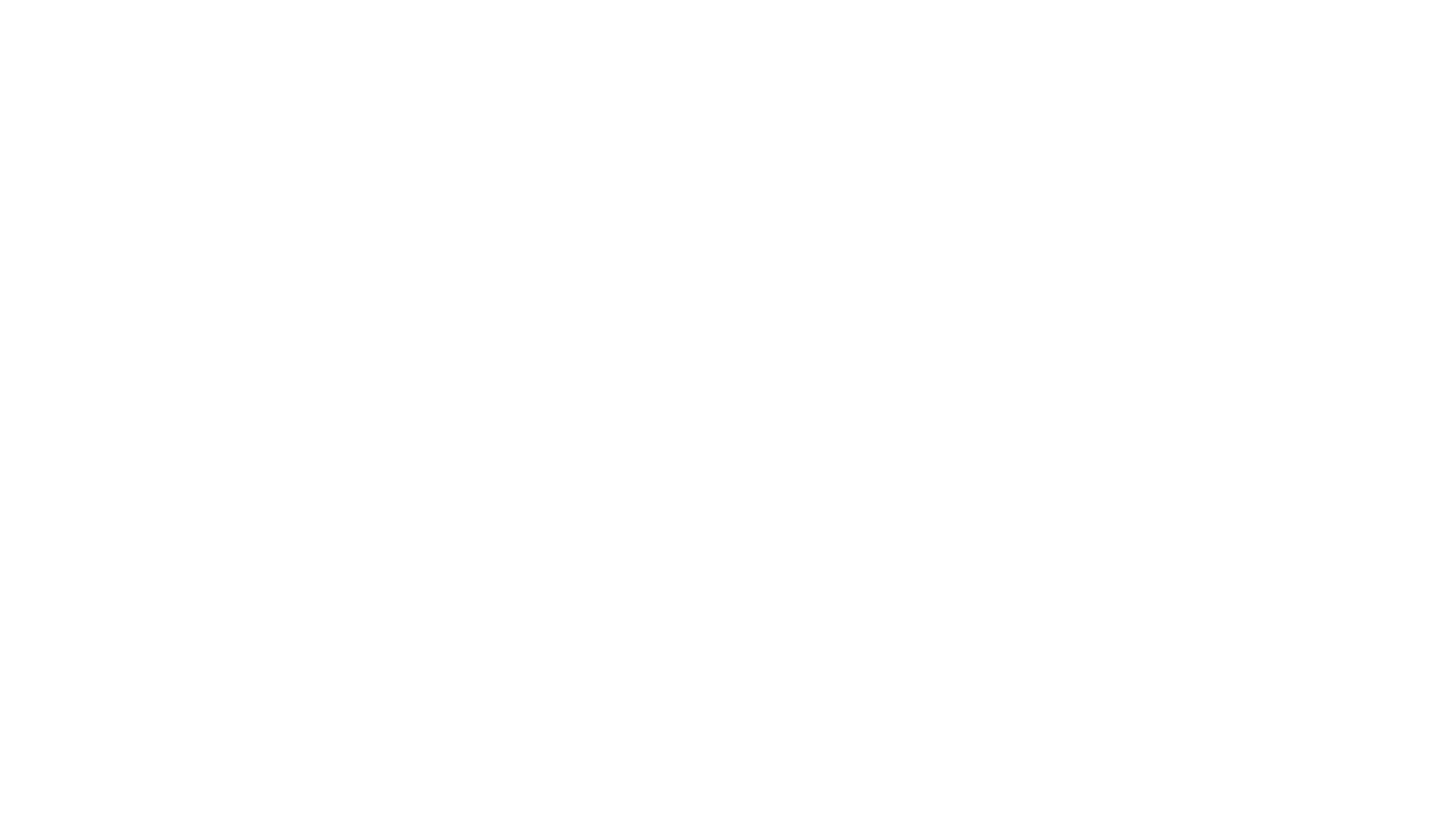 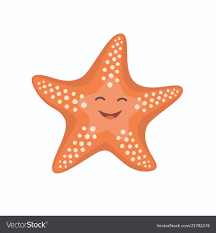 Wednesday April 1, 2020
Day 3
Starfish GroupPhonics Phase 5
What are these sounds?
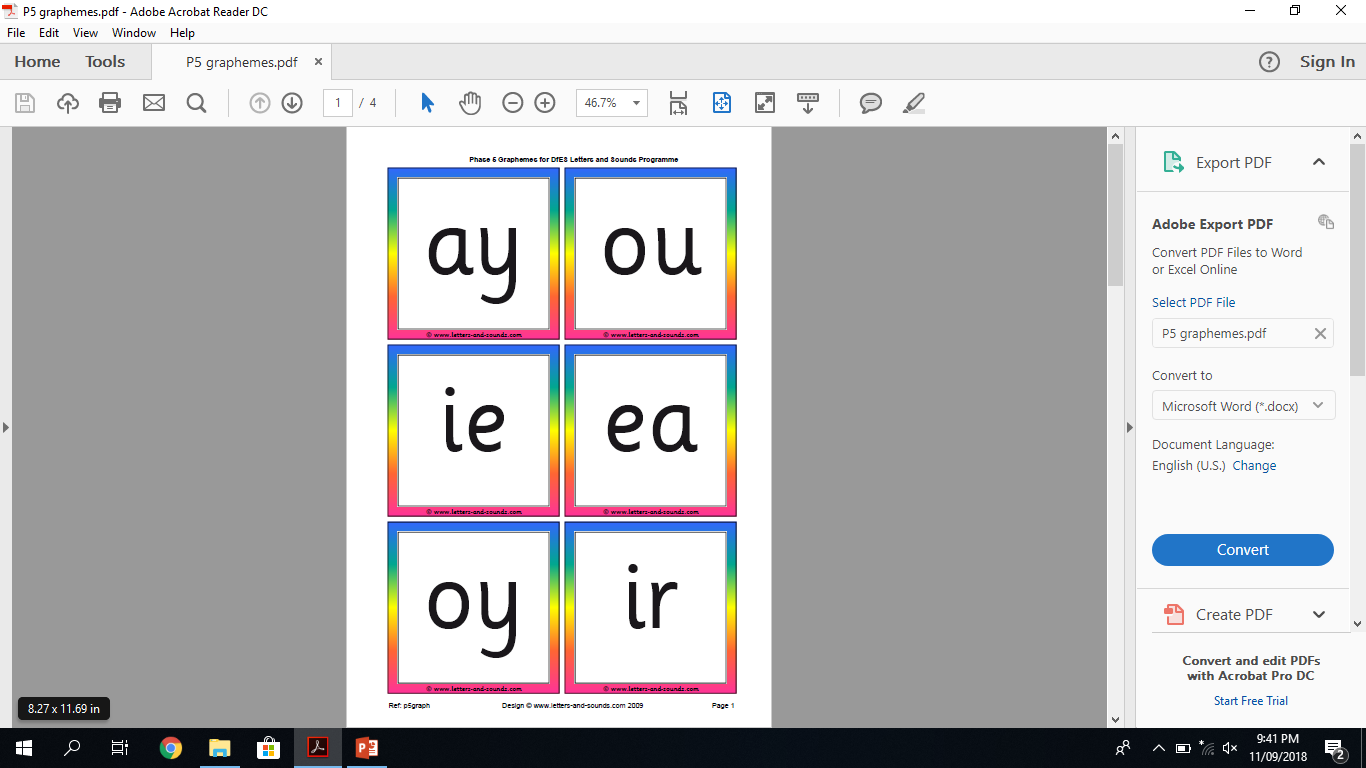 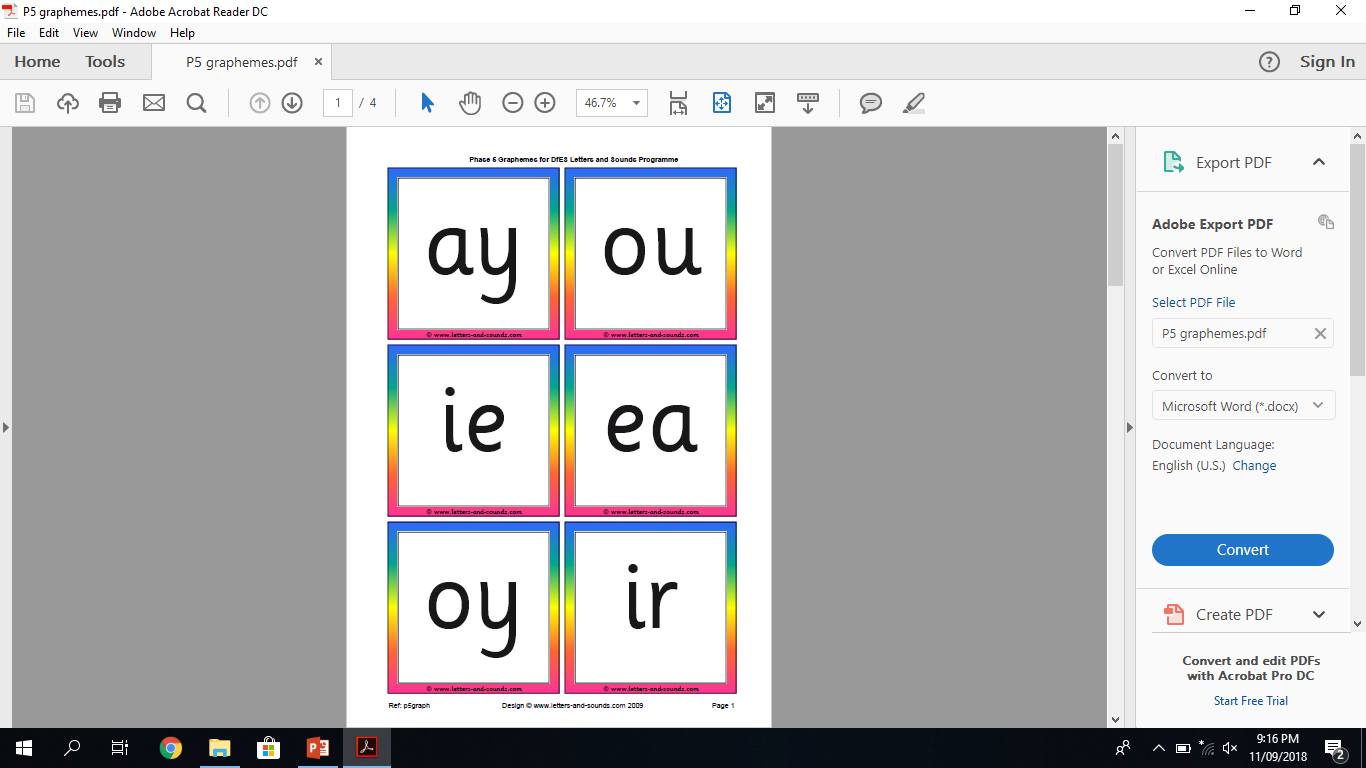 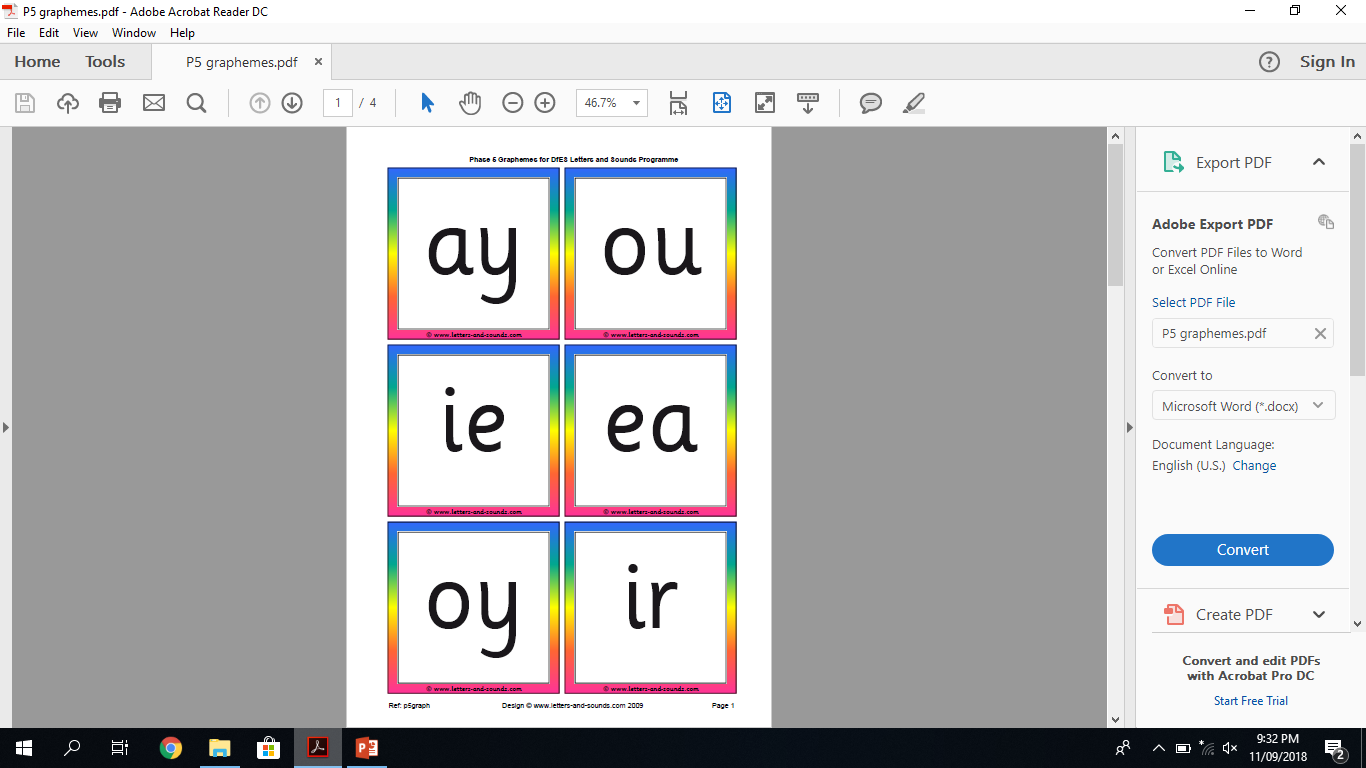 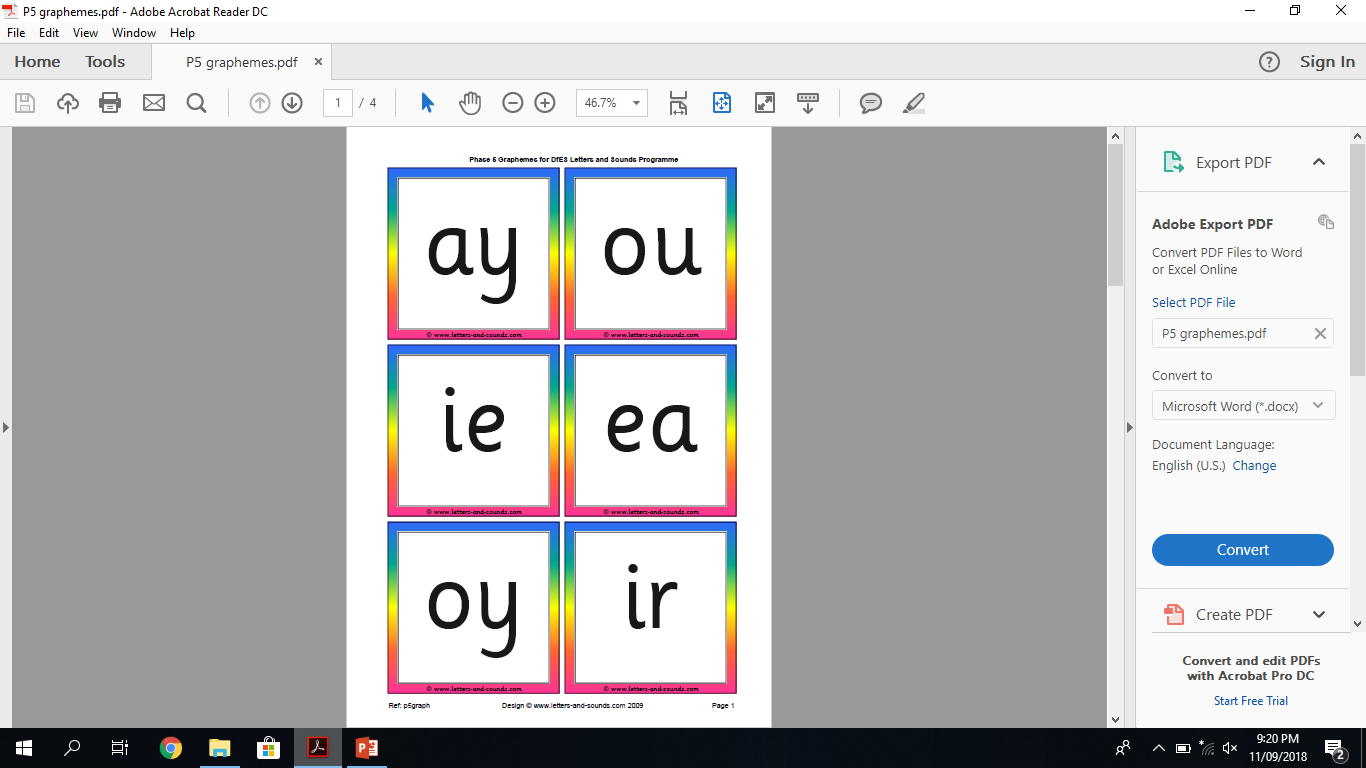 meat
pie
tray
sound
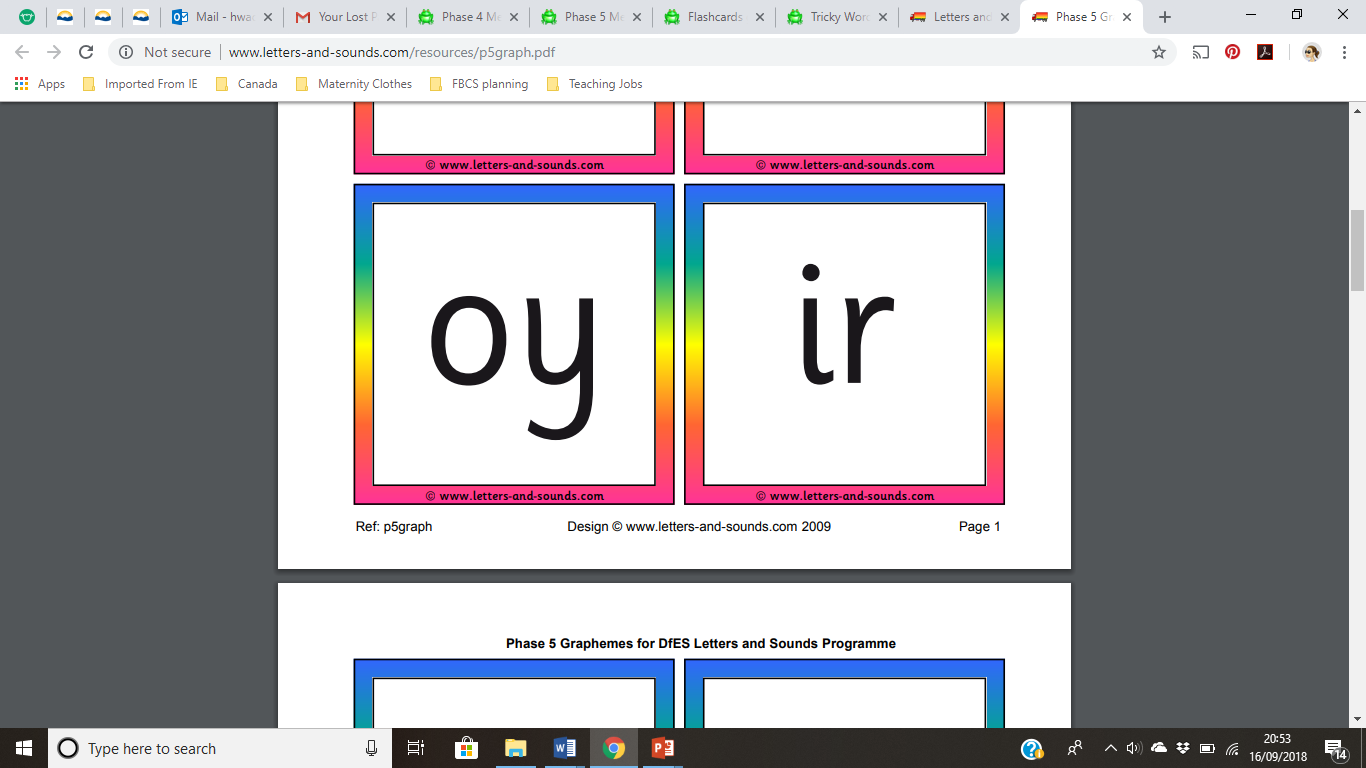 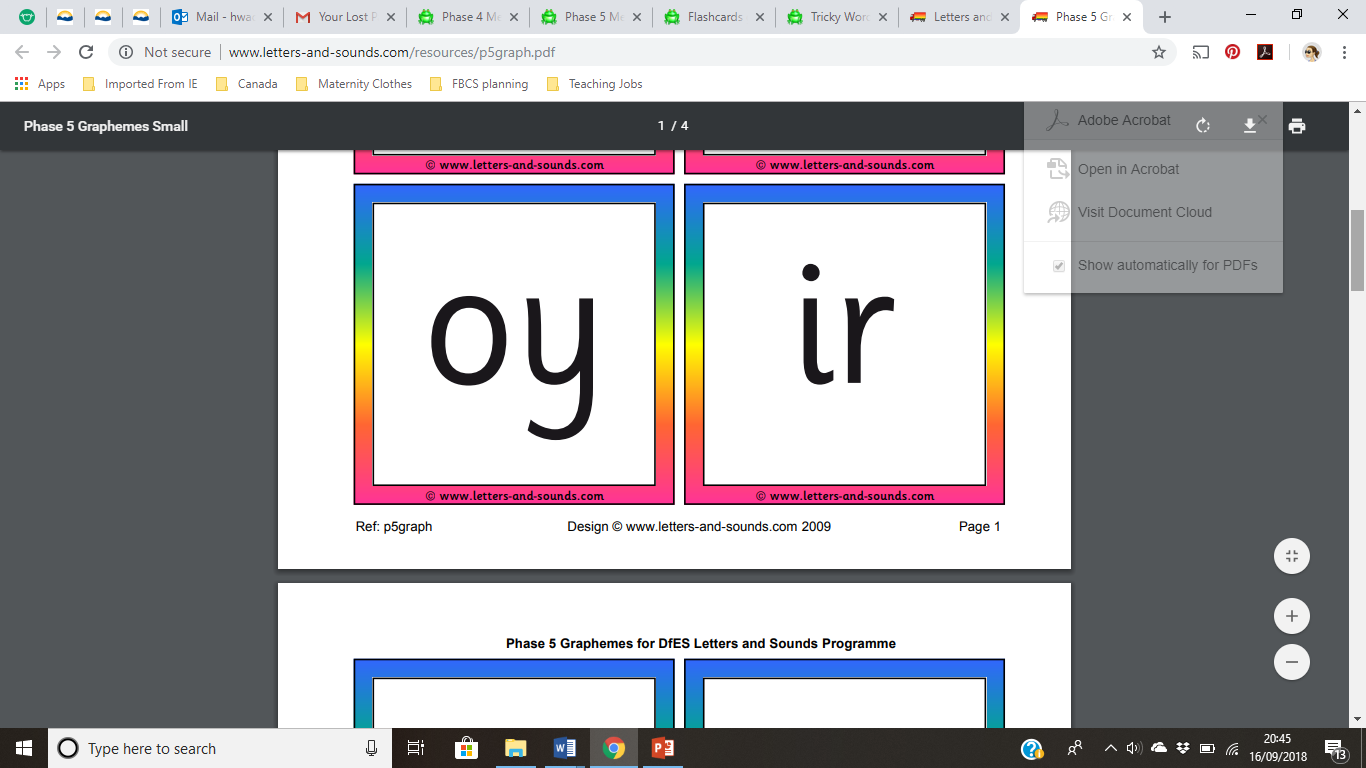 bird
boy
Can you read these tricky words?

people     house     about
What is this sound?












It usually comes at the end of a word.
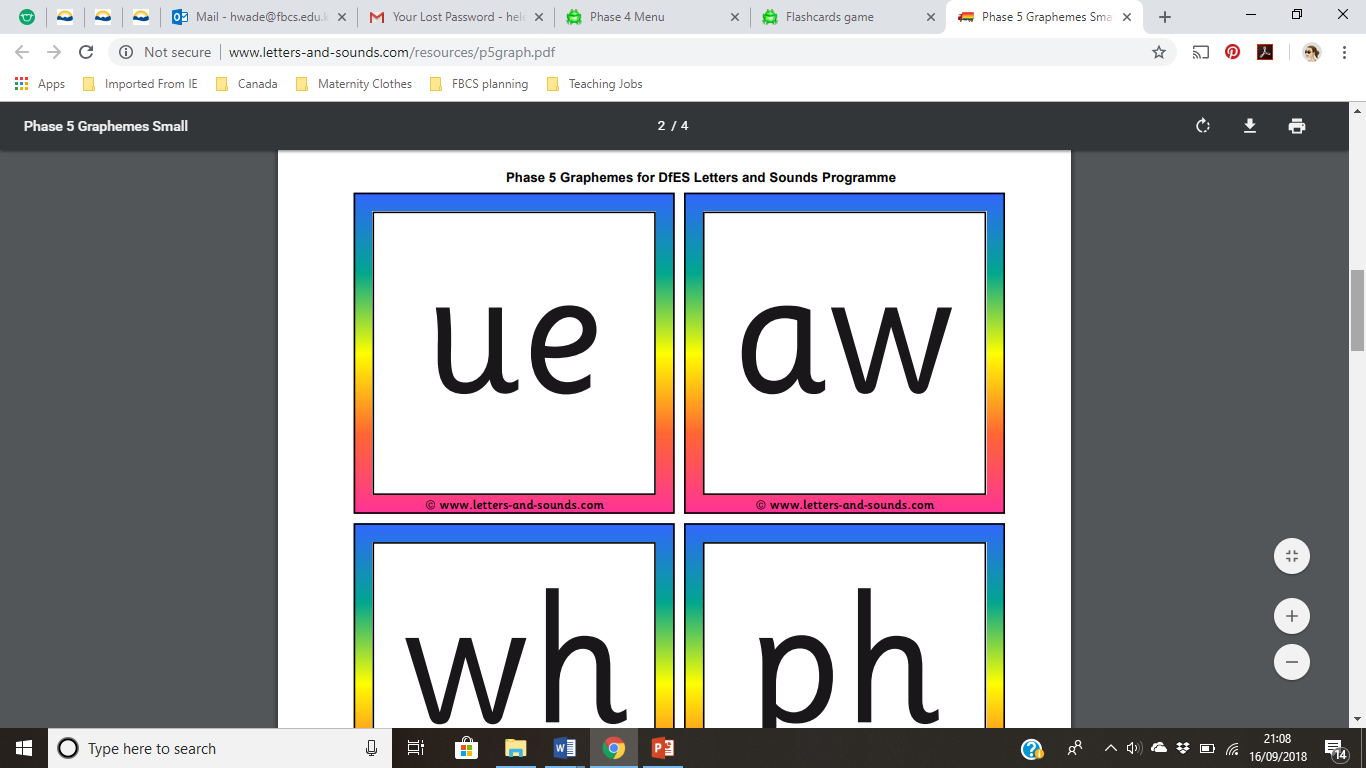 It sounds like…

oo
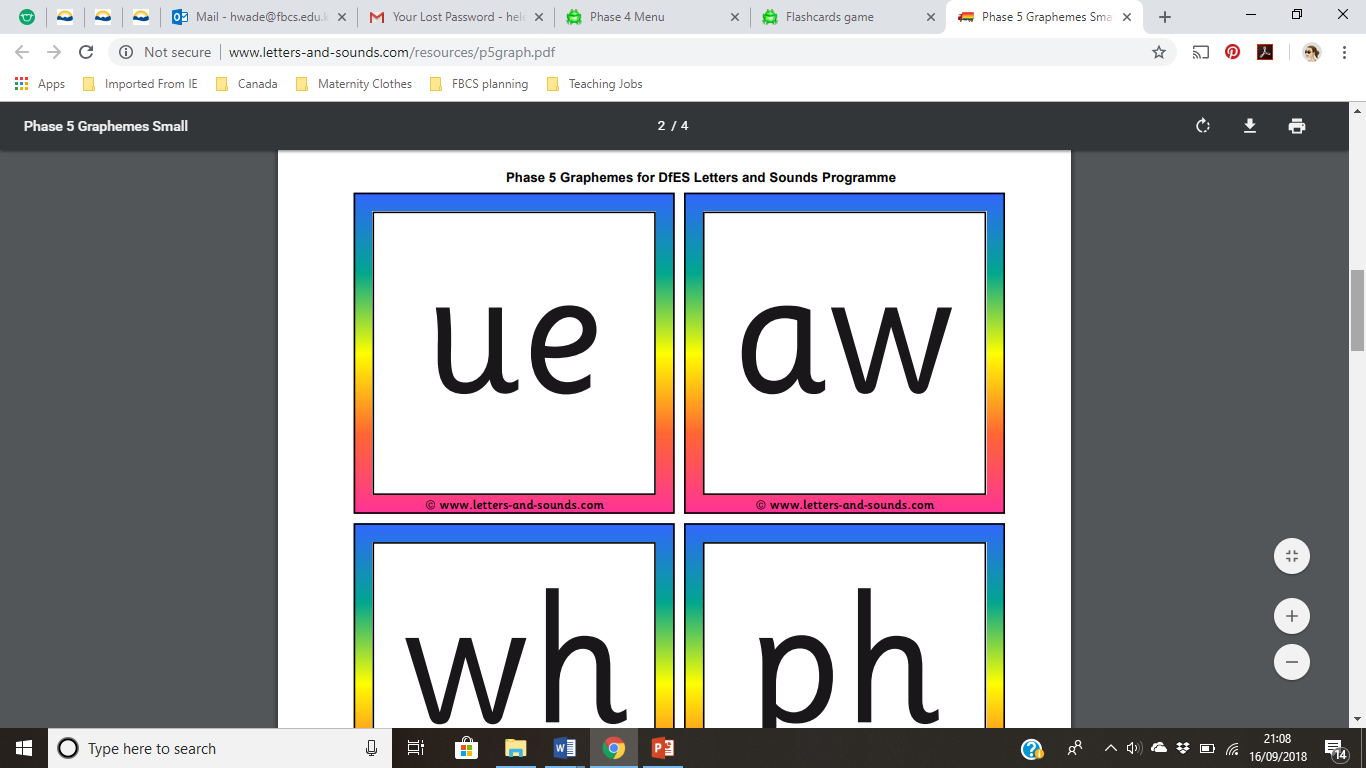 Can you read these /ue/ words?
Use your sound buttons if you are not sure.


clue     blue     issue
Can you spell these /ue/ words before they disappear? 

(You have 5 seconds per word before it disappears. Click once for the first word, once more for the second and once again for the third word!)

true     glue     Sue
Can you spell these tricky words without looking more than once?


have        like
Can you read these /ue/ words?


clue     blue     issue
Read this sentence:


The glue is blue.
Well done Starfish!

You completed Day 3!


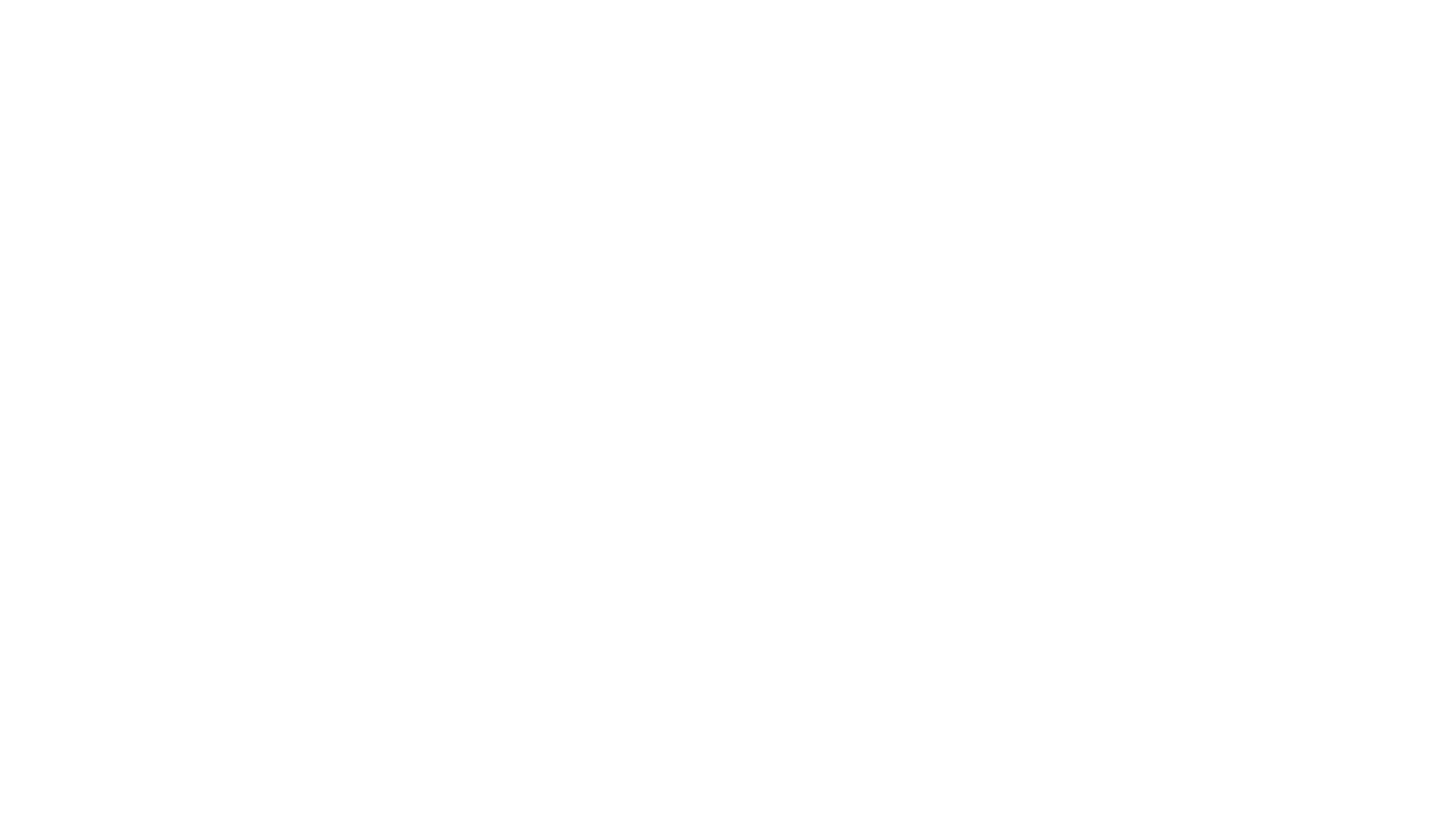 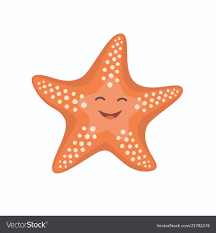 Thursday April 2, 2020
Day 4
Starfish GroupPhonics Phase 5
What are these sounds?
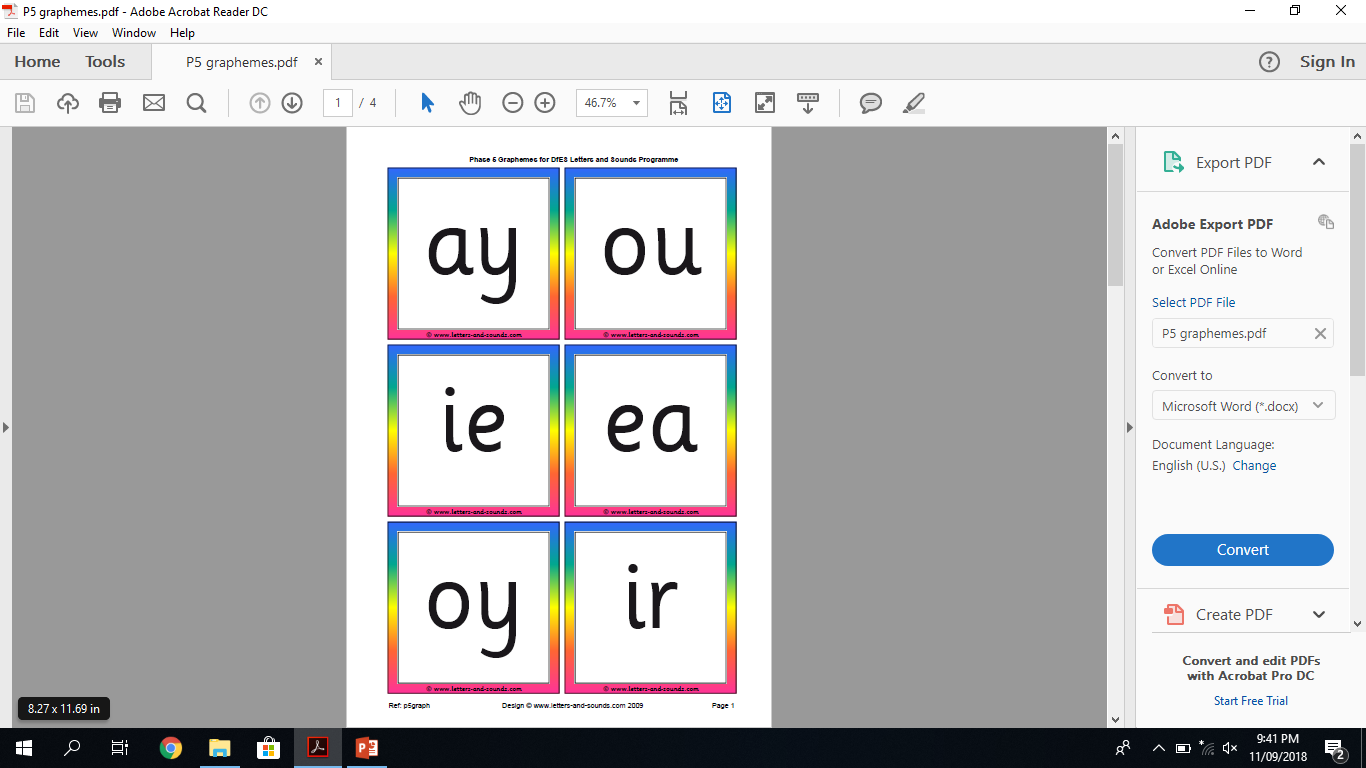 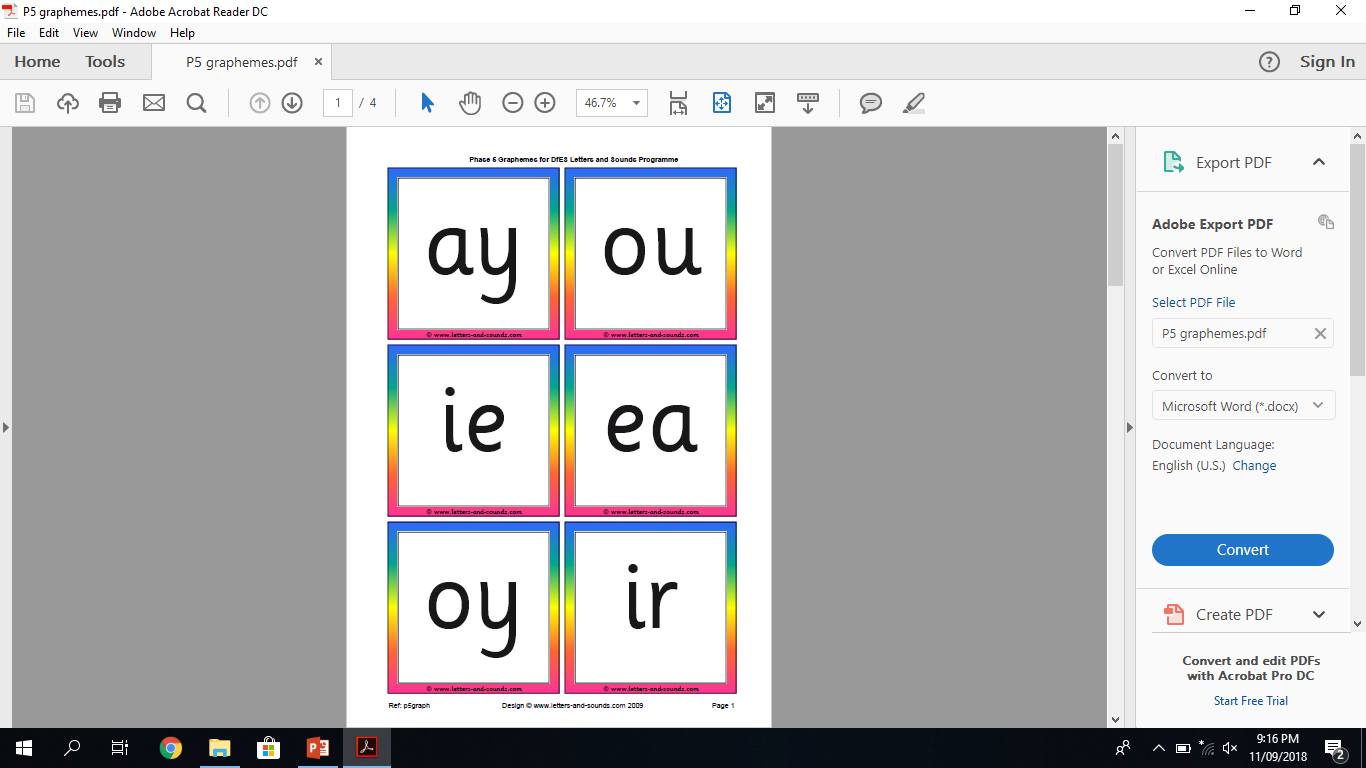 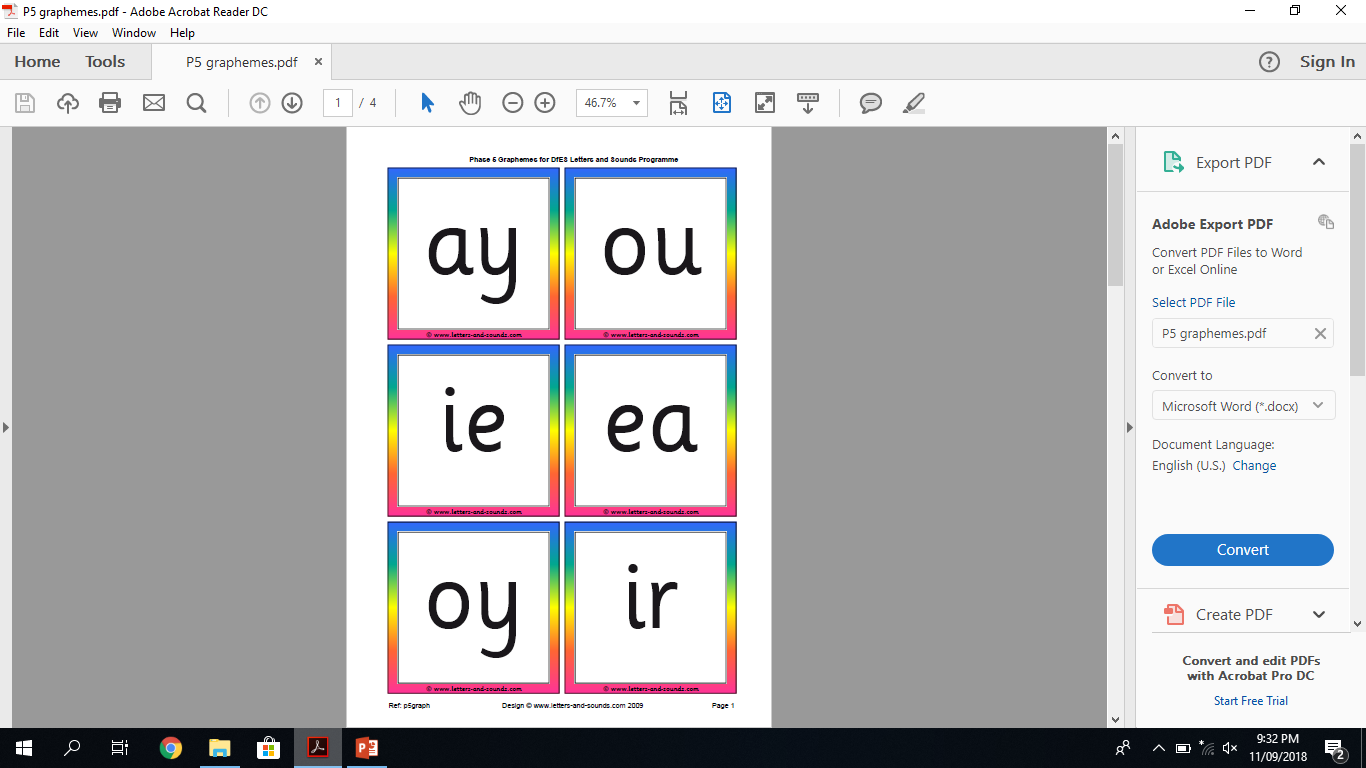 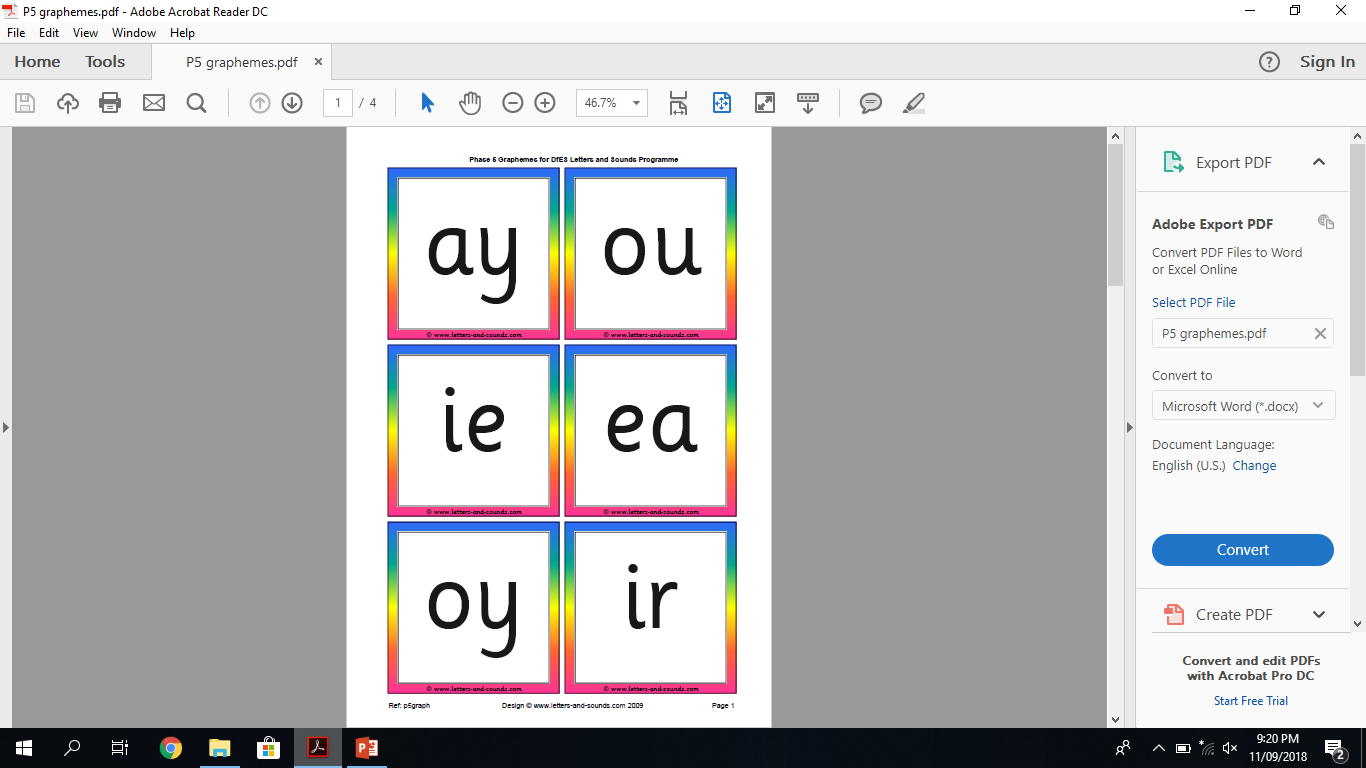 meat
pie
tray
sound
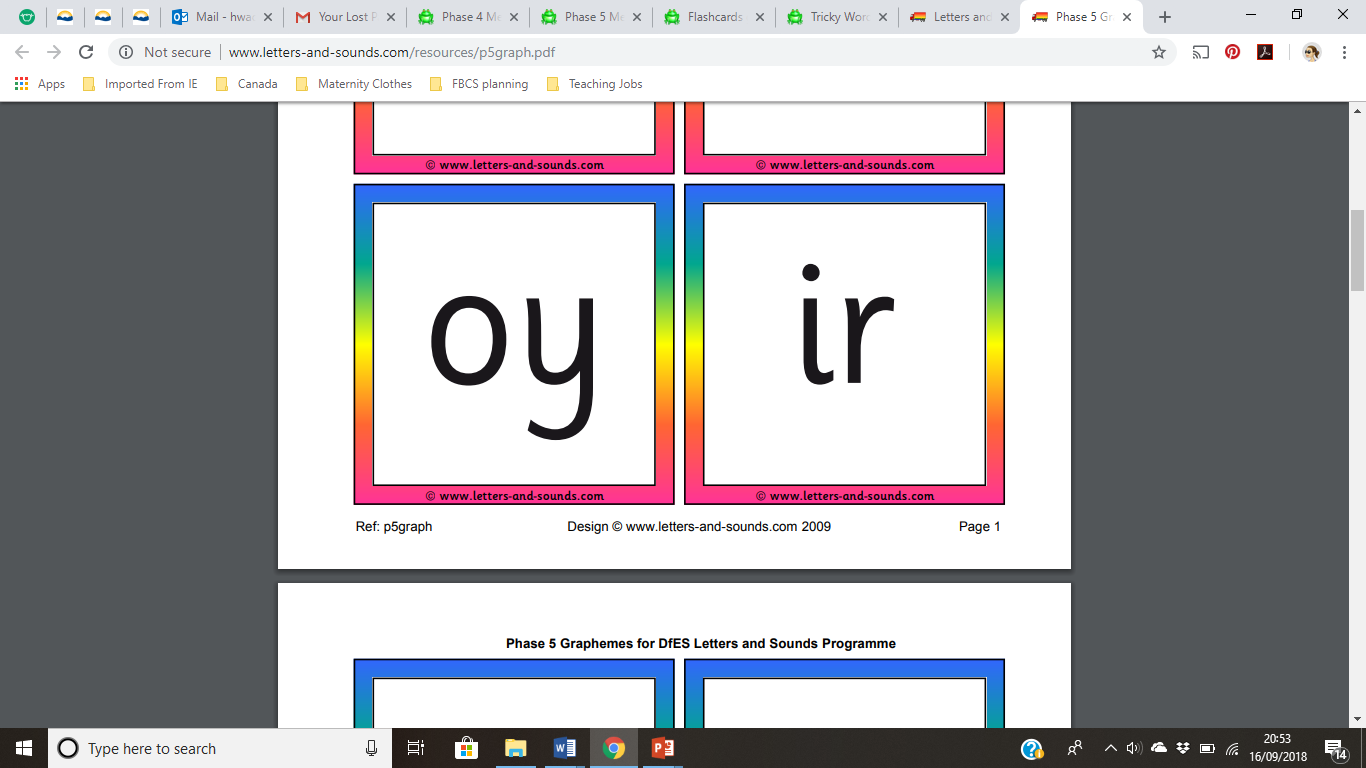 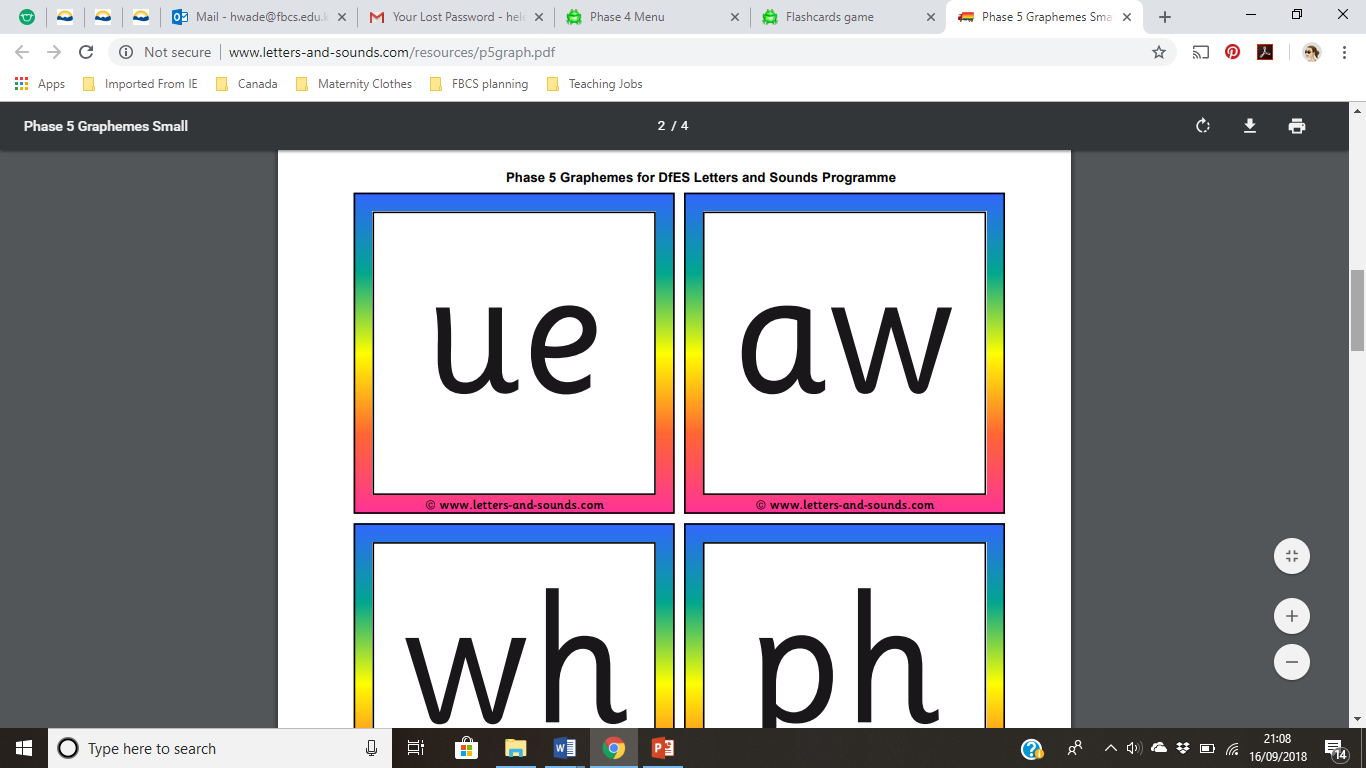 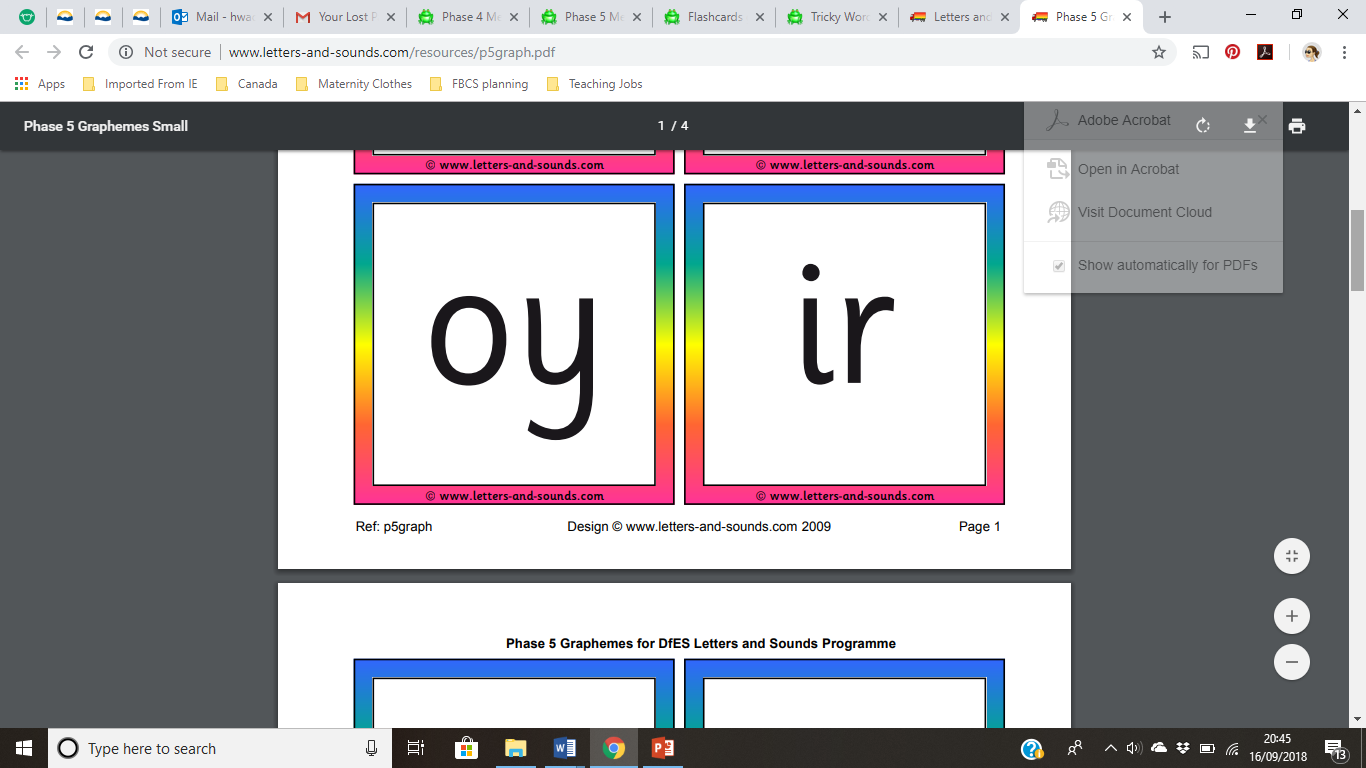 glue
bird
boy
What is this sound?










Sounds like ‘or’.
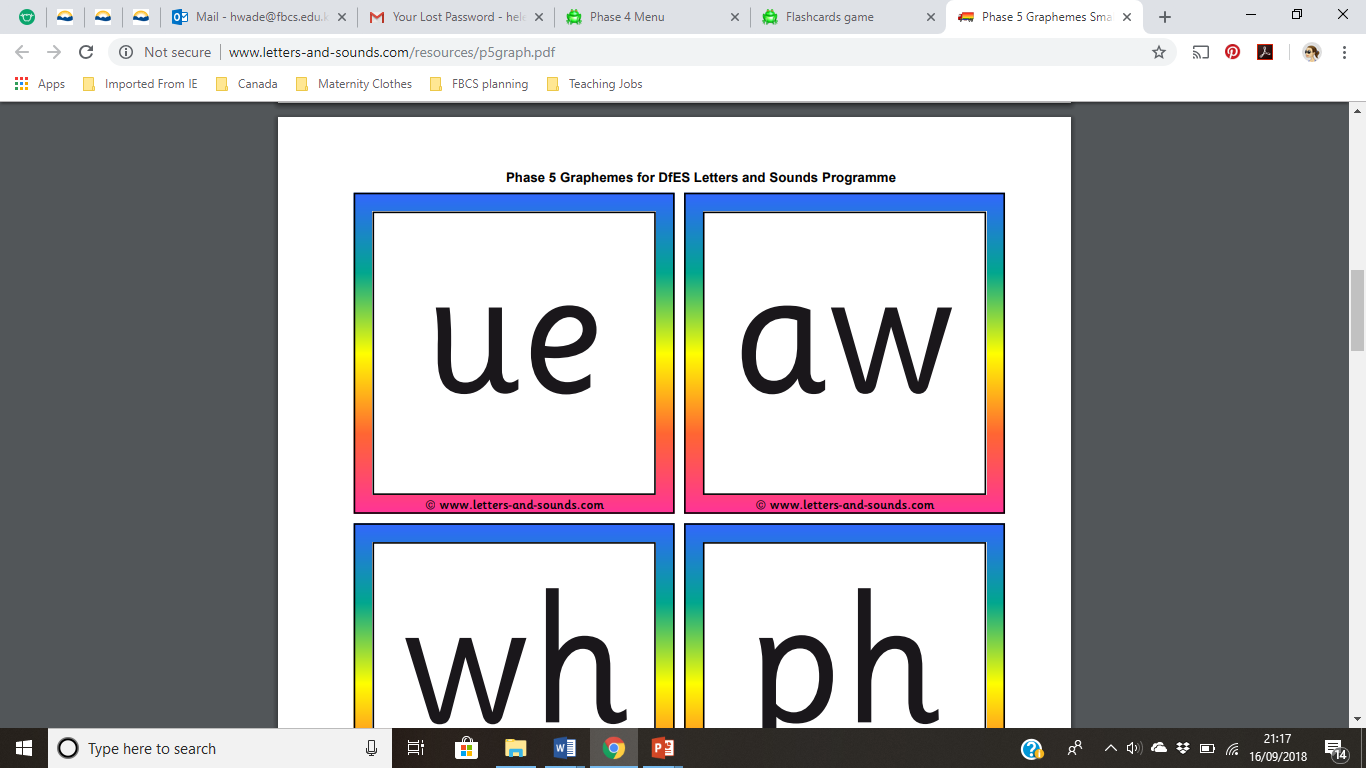 Can you read these /aw/ words?


saw     law     crawl
Can you spell these /aw/ words before they disappear? 

(You have 5 seconds per word before it disappears. Click once for the first word, once more for the second and once again for the third word!)

paw     claw     lawn
Can you read these /aw/ words?


yawn       raw       claw
Read this /aw/ sentence:


I will crawl on the lawn.
Well done Starfish!

You completed Day 4!

That’s it for this week 